NNDSS eSHARE March Webinar
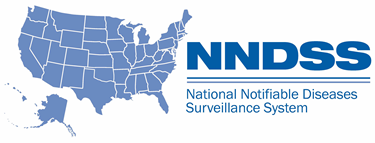 March 16, 2021
Division of Health Informatics and Surveillance
1
Agenda
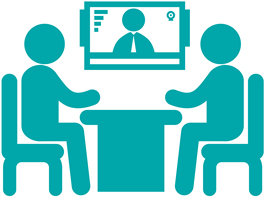 Welcome and Announcements
Obtaining Secure Access Management Services (SAMS) Level 2 Access for Message Validation, Processing, and Provisioning System (MVPS) Dashboard Data Managers and Users 
Updates to STD and Congenital Syphilis HL7 Case Notification Messages 
Questions and Answers
2
NNDSS Updates and Announcements
Michele Hoover, MS	
Lead, State Implementation and Technical Assistance
3
COVID-19 HL7 Data Implementation In- Progress
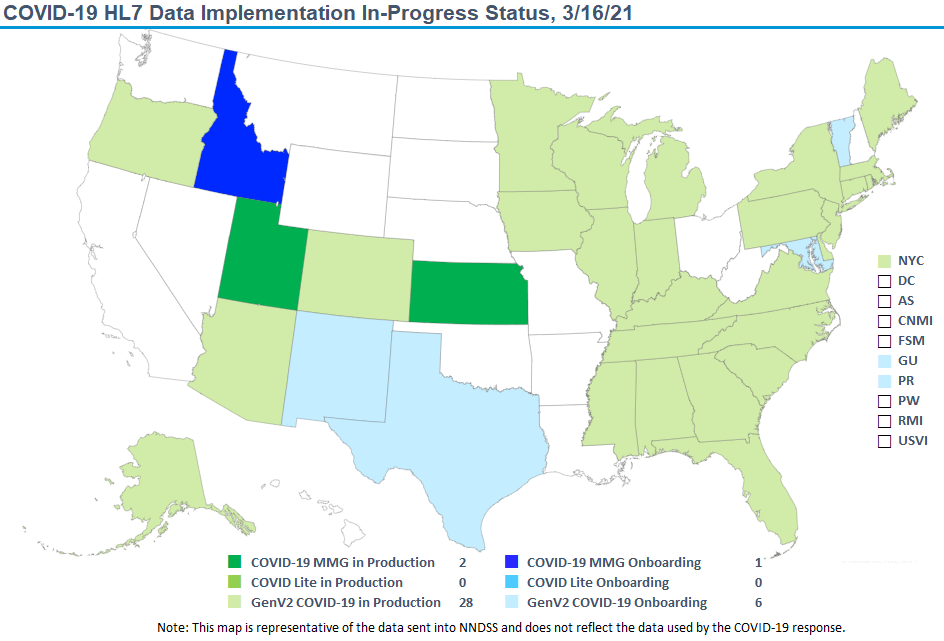 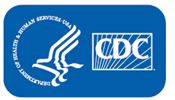 4
Updates: Coronavirus Disease 2019 Message Mapping Guide
NEW: The PHIN Vocabulary Access and Distribution System (VADS) Coronavirus Disease 2019 (COVID-19) Case Notification View has been updated: 
Version 5 is the latest version
Adds laboratory tests, including “SARS-CoV-2 (COVID-19) variant [Type] in Specimen by Sequencing” to Lab Test Type (COVID-19)
Adds additional results specific to variants to Lab Test Interpretation (VPD)
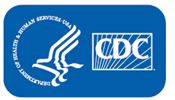 5
Issues with NETSS Unique Case Identifiers
CDC is not able to capture all cases being sent due to duplicate National Electronic Telecommunications System for Surveillance (NETSS) IDs
NETSS is limited to a 6-digit Case ID
Deduplication performed using: Case ID, Site ID, Year, and State
Many states have surpassed 999999 for 2020 or 2021
May impact all disease conditions
Potential resolution: If Site ID is not already used in a meaningful way, include additional characters from the full case ID in Site ID. 
Site ID can contain up to 3 characters
Would need to send a year-to-date file to replace previous records
6
Current NETSS Submission
NETSS Record – Unique Cases


 Jurisdiction’s 	Case ID	 Site	 Year	 State
   Case ID	 (6 digit)	(3 char)      	(2 digit)	 (2 digit)

AB100123456	123456	  S01	   20	   04

AB101123456	123456	  S01	   20	   04
7
Updated NETSS Submission
NETSS Record – Unique Cases


 Jurisdiction’s 	Case ID	 Site	 Year	 State
   Case ID	 (6 digit)	(3 char)      	(2 digit)	 (2 digit)

AB100123456	123456	  100	   20	   04

AB101123456	123456	  101	   20	   04
8
Obtaining SAMS Level 2 Access for Data Managers and Users
Calvin Hightower, MPA	
Information Technology Specialist
Objective
At the end of this topic, participants will understand how to obtain access to MVPS
Review of New MVPS Enhancements and SAMS Security
Next Steps for Jurisdictions
SAMS Identity Proofing Process 
MVPS Access
10
2021 MVPS Enhancements
Consolidated processing of NNDSS data (HL7, legacy HL7, NEDSS Base System [NBS] Master Message, and NETSS)
Fully automated data processing (timely, accurate data)
Additional MVPS Portal features for jurisdictions:
Review message-level transactions, case counts, and errors 
Verify cases for certain rare (low-incidence) conditions (new workflow)
Delete individual cases or groups of cases (new workflow)
Perform reconciliation comparisons directly with NNDSS database (new workflow for State Epi approval of annual data) 
MVPS becomes the source for weekly and annual NNDSS publication
11
MVPS Security
To access the MVPS Portal, all jurisdiction users must go through two security stages:
Stage 1—Authentication via SAMS
SAMS is used to validate and authenticate users for access to CDC systems, including MVPS
SAMS Level 2 is required to access MVPS
Stage 2—Authorization for MVPS
Once a user is authorized to access MVPS, they will see a link for MVPS under “Applications” in SAMS
12
Next Steps for Jurisdictions
By March 31, 2021, jurisdiction identifies at least 2 MVPS jurisdiction data managers (DMs) and sends contact information to CDC Electronic Data Exchange (EDX) mailbox (edx@cdc.gov)
Step 1
DMs obtain SAMS Level 2 access and authorization to MVPS
Step 2
*Note: The list 
for Step 3 should include all jurisdiction users who need MVPS access, regardless of their current SAMS access level.
DMs generate list* of MVPS jurisdiction users and send contact/role information to EDX mailbox (edx@cdc.gov)
Step 3
New MVPS jurisdiction users obtain SAMS Level 2 access and authorization to MVPS
Step 4
DMs assign user permissions and access to condition(s)
Step 5
After the jurisdiction user contact/role information is sent to edx@cdc.gov:
If a jurisdiction user is new to SAMS, the user will receive an invitation email from SAMS requesting primary and secondary forms of ID to complete the proofing process
If a jurisdiction user has SAMS Level 1 access, the user will receive an email from SAMS requesting a secondary form of ID to complete the proofing process
If a jurisdiction user has SAMS Level 2 access, the user will be added to MVPS with no additional proofing needed
Note: The SAMS Administrator will look up your SAMS account status and initiate the correct process for you.
14
For a jurisdiction user who is new to SAMS or has SAMS Level 1 access:
The jurisdiction user will receive an email from SAMS-no-reply@cdc.gov with the subject, “U.S. Centers for Disease Control (CDC): SAMS Partner Portal - Identity Verification Request” 
This email contains guidelines for the identity proofing process to facilitate an initial request or upgrade to SAMS Level 2 access:
The jurisdiction user must complete the proofing form as described and upload the form, along with any supporting/proofing ID documents, through the link provided 
The email also provides options for mailing or faxing the proofing form
15
Proofing ID Guidelines for SAMS (Level 2)
Proofing IDs must be unexpired; consistency is important
Confirm your photo ID includes your address. If not, an additional ID is required to confirm your address
Confirm that your name and address (on your primary and secondary IDs) match the name and address used to register with SAMS. If not, an additional ID is required to confirm your name and/or address.
Additional IDs may include utility bill, paycheck stub, voter registration card, marriage license, etc.
Scanned or photocopied proofing IDs must be legible
16
Complete SAMS Level 2 Proofing in 30 Days
From the time SAMS access is requested, the requestor has 30 days to complete the SAMS Level 2 proofing process (submit proofing application and proof of ID)
If a jurisdiction user does not complete the SAMS proofing process within 30 days, a new request may be initiated by the jurisdiction data manager
If there are any issues with proofing documents, the 30-day timeframe may be extended to complete the SAMS proofing process
For questions or issues with this process, email edx@cdc.gov for further assistance
17
Final Steps for MVPS Access
Once a jurisdiction user has been granted SAMS Level 2* access, the SAMS help desk sends an email to the jurisdiction user with the MVPS link, indicating that MVPS access has been provided

In the MVPS Portal, the jurisdiction data manager must assign the jurisdiction user’s MVPS role and access to condition(s)
*Note: If a jurisdiction user is new to SAMS or has SAMS Level 1, this occurs after the jurisdiction user’s SAMS Level 2 proofing documents are received and approved, and the SAMS proofing process is complete.
18
Questions?
Updates to STD and Congenital Syphilis MMGs
Melissa Pagaoa, MPH
Data Management Team Lead
March 16, 2021
Alejandro Pérez, MPH
Health Scientist
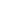 Intro to Guides
Release of 4 Updated MMGs
STD v.1.0.2
STD v.1.1.0
Congenital Syphilis v.1.0.1
Congenital Syphilis v.1.1.0
Which MMG should jurisdictions use?
If in production or well into pre-onboarding, adopt STD v.1.0.2 and Congenital Syphilis v.1.0.1 now, adopt STD v.1.1.0 and  Congenital Syphilis v.1.1.0 when time allows
If in early phases of pre-onboarding or have not started pre-onboarding, use STD v.1.1.0 and Congenital Syphilis v.1.1.0
General Updates
Removal of Lab Template
All new STD & CS MMGs
STD v1.0.1 & CS v1.0
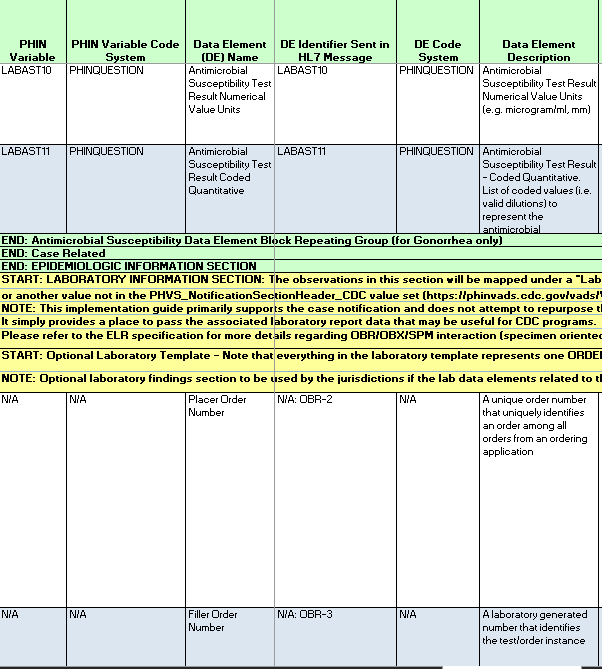 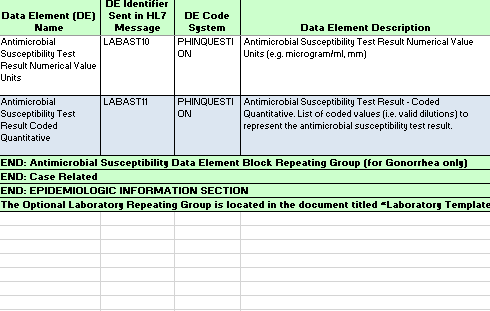 Updated CDC Priorities
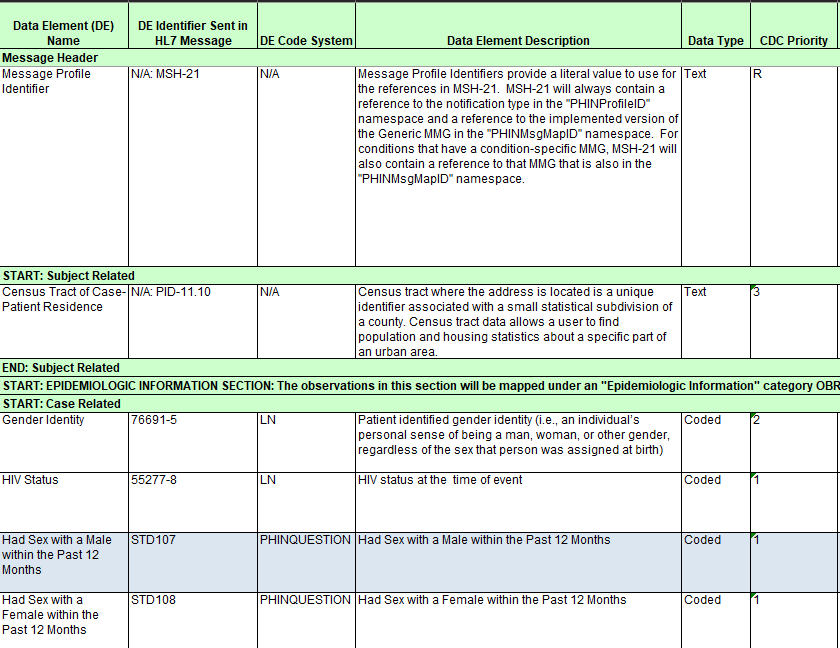 R – Required
This data element is 
mandatory for sending 
a message.
Updated CDC Priorities
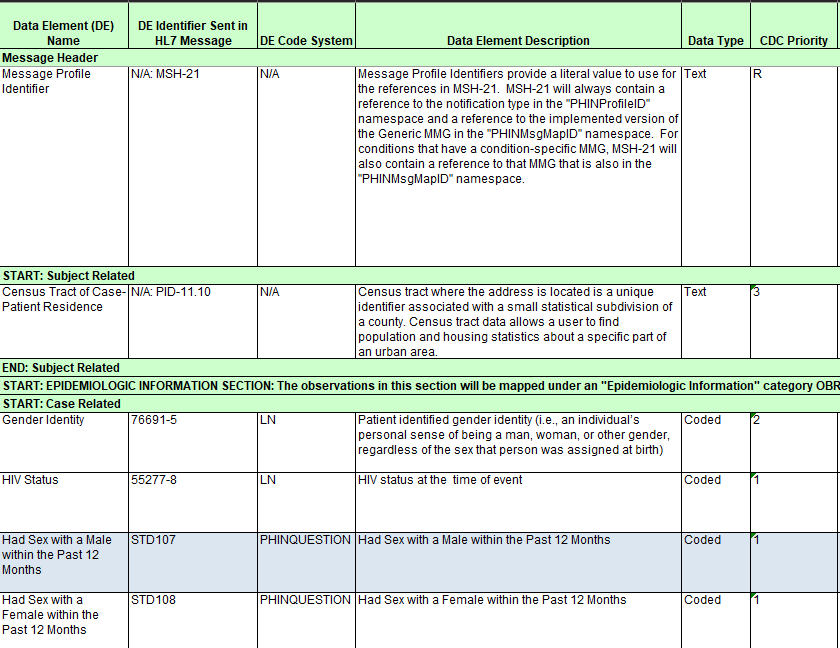 Priority 1 
Highest priority for reporting 
Data collection
system should be modified 
to collect Priority 1 data
elements.
These are required for onboarding.
Updated CDC Priorities
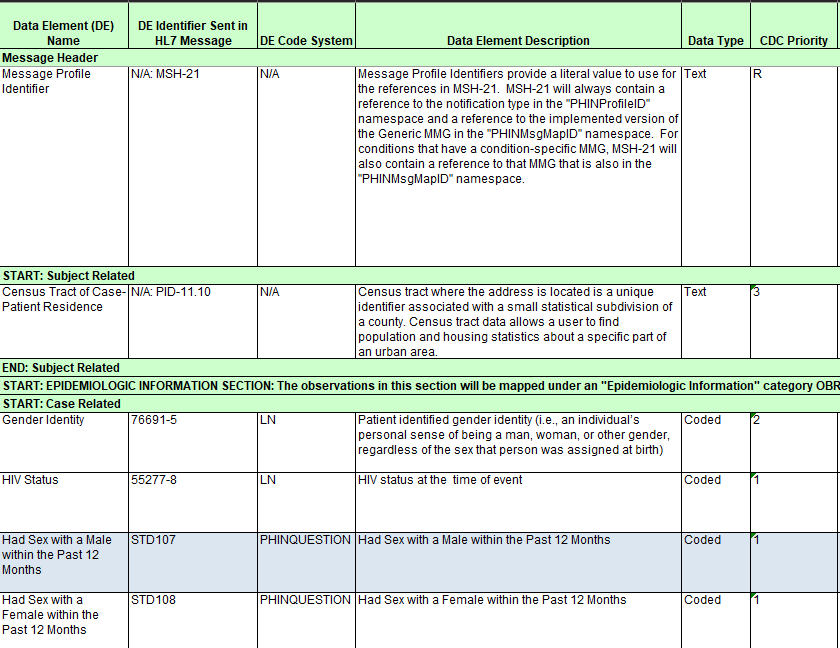 Priority 2
High priority data element that will support national surveillance activities 
If this data element is not currently collected or cannot be sent, please plan to update jurisdiction’s data collection system.
Updated CDC Priorities
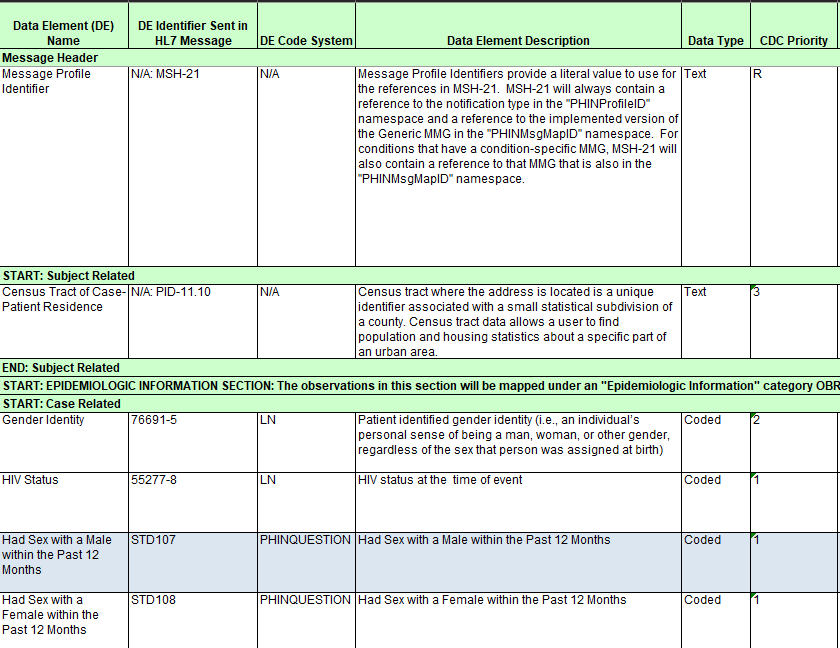 Priority 3
Lower priority data element that should be considered for inclusion in the surveillance system and case notification, when relevant.
STD v1.0.2 & CS v1.0.1
Updated Value Sets – Example: Lab Test Type
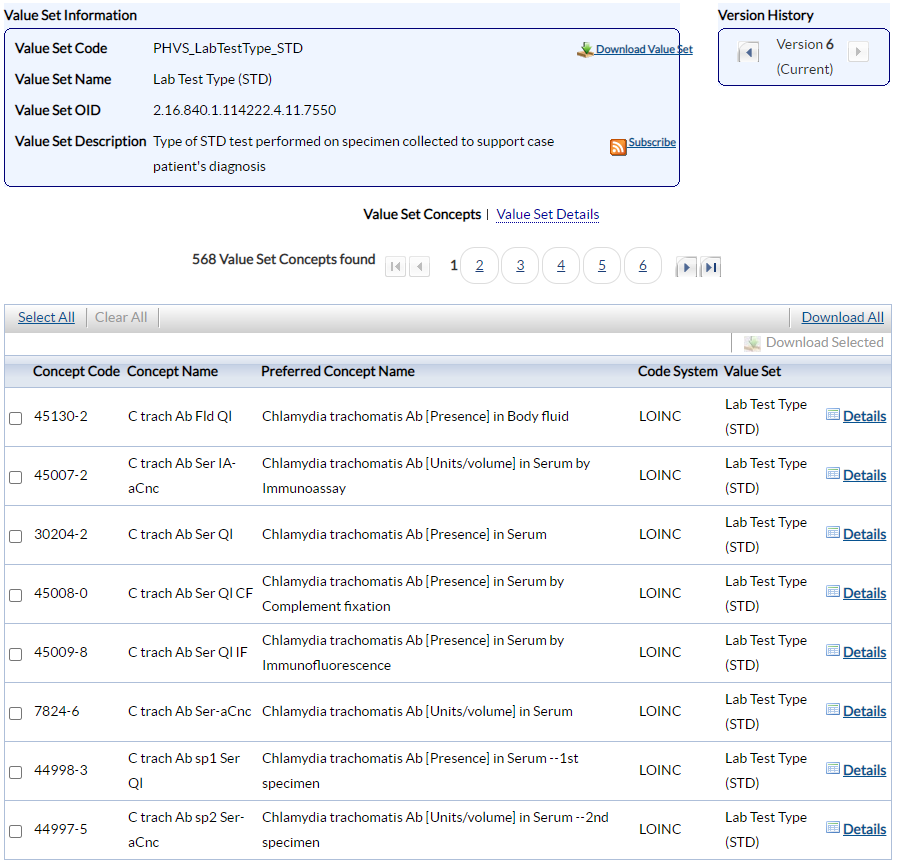 30
Updated HL7 Implementation Notes
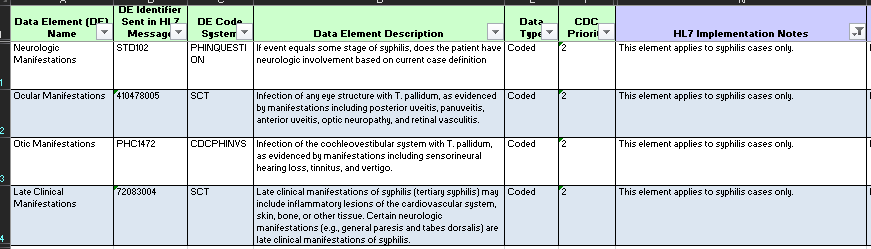 STD v1.1.0 MMG
Added Data Element – Example: Organism Name
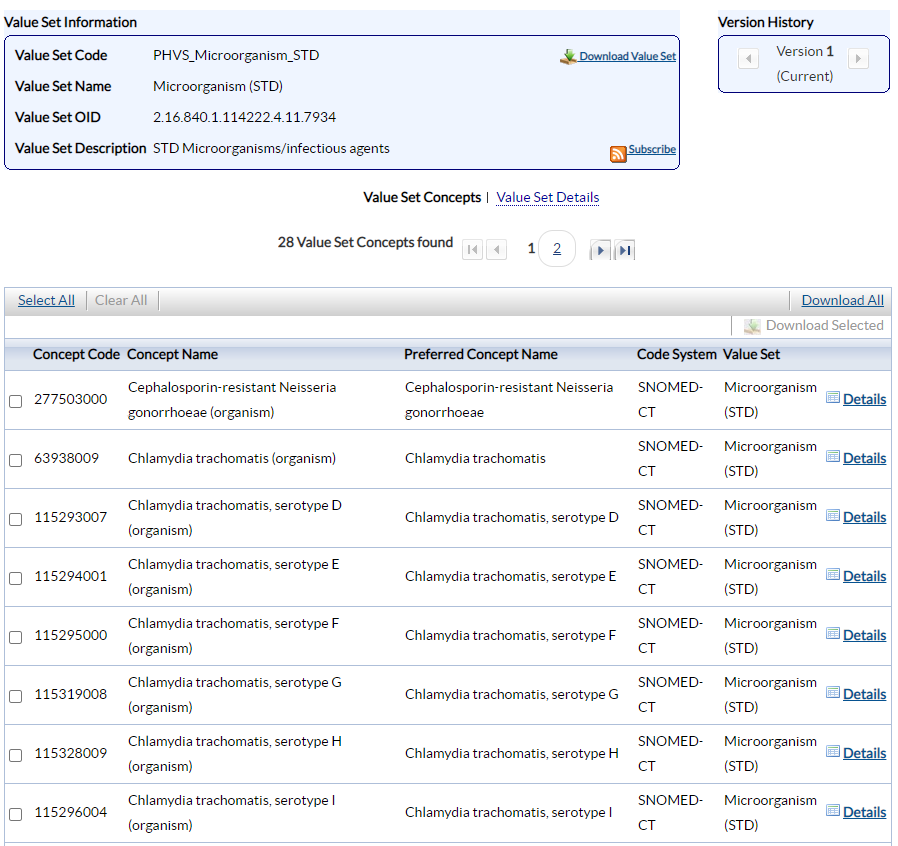 Added Complications Repeating Block
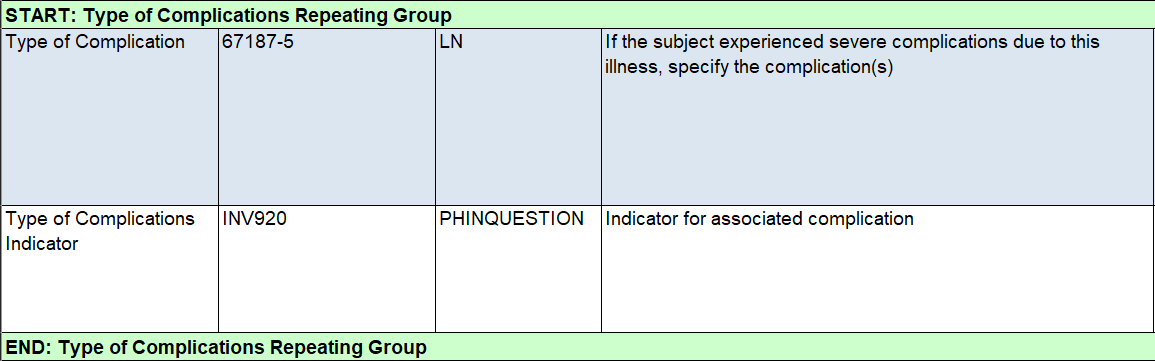 Added Treatment Repeating Block
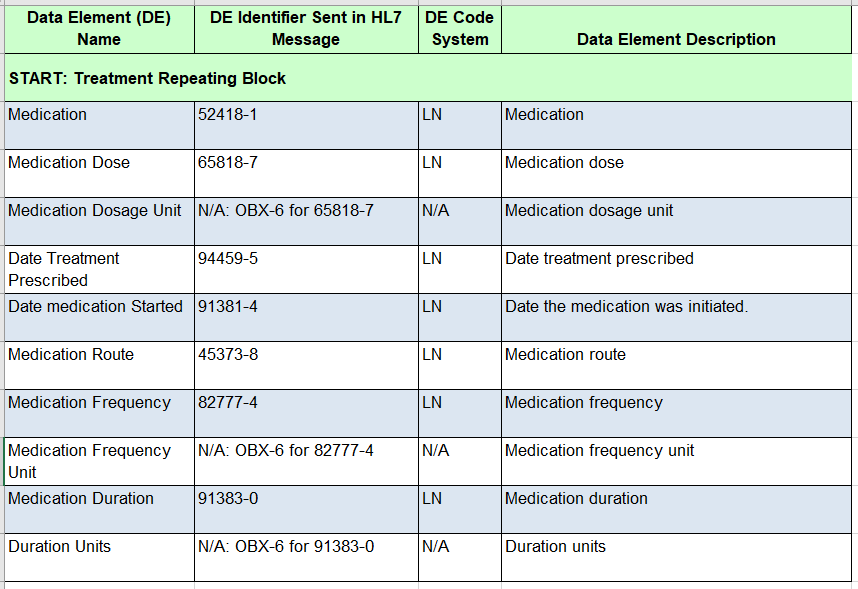 Congenital Syphilis v1.1.0 MMG
Linking Maternal Syphilis and Infant Congenital Syphilis Cases
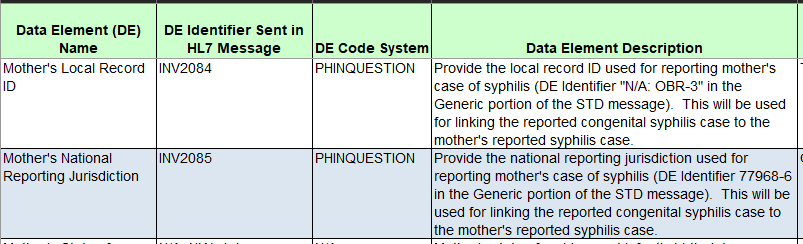 Clinical Signs Repeating Group
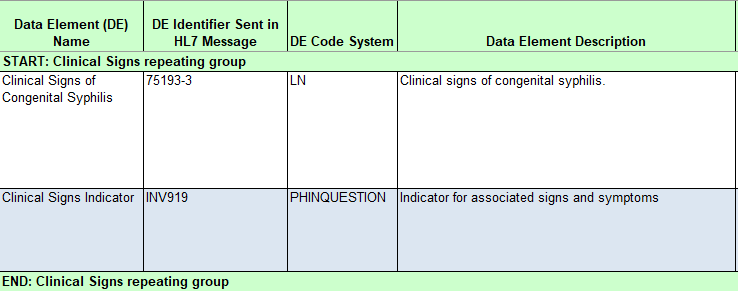 Epidemiologic Lab Interpretative Repeating Group
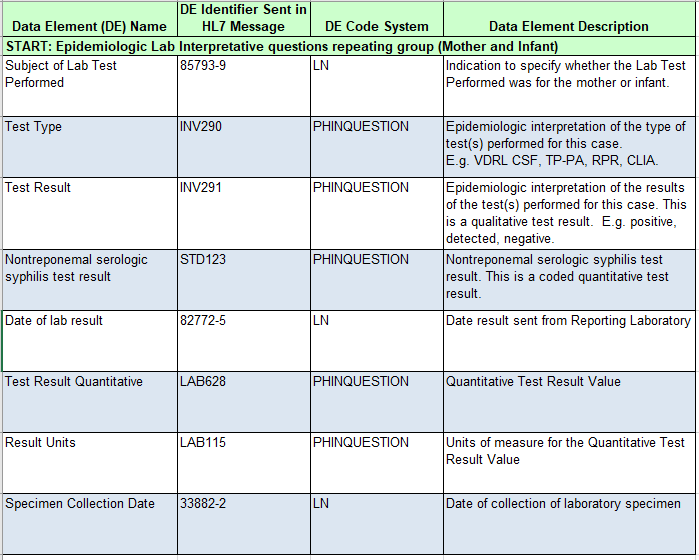 Crosswalk Documents
STD - NETSS to MMG Crosswalk
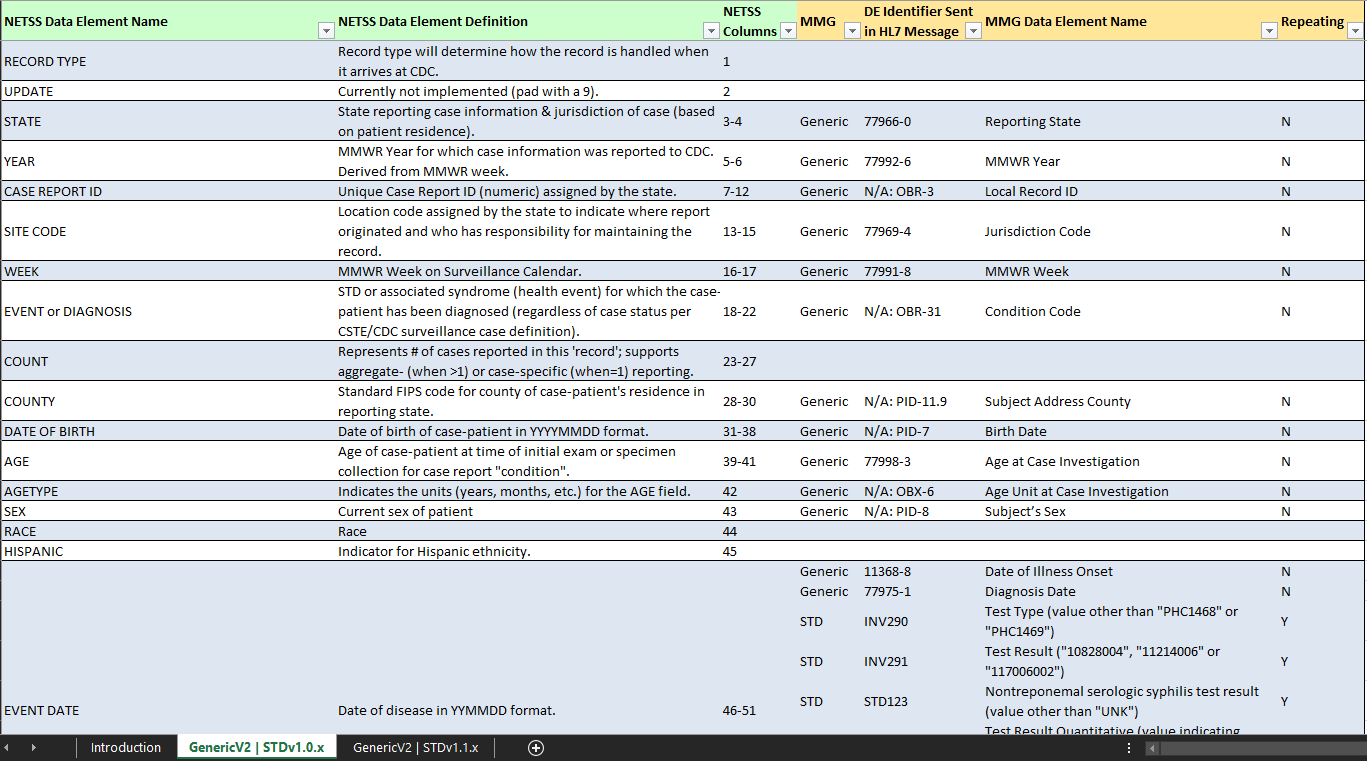 Congenital Syphilis - NETSS to MMG Crosswalk
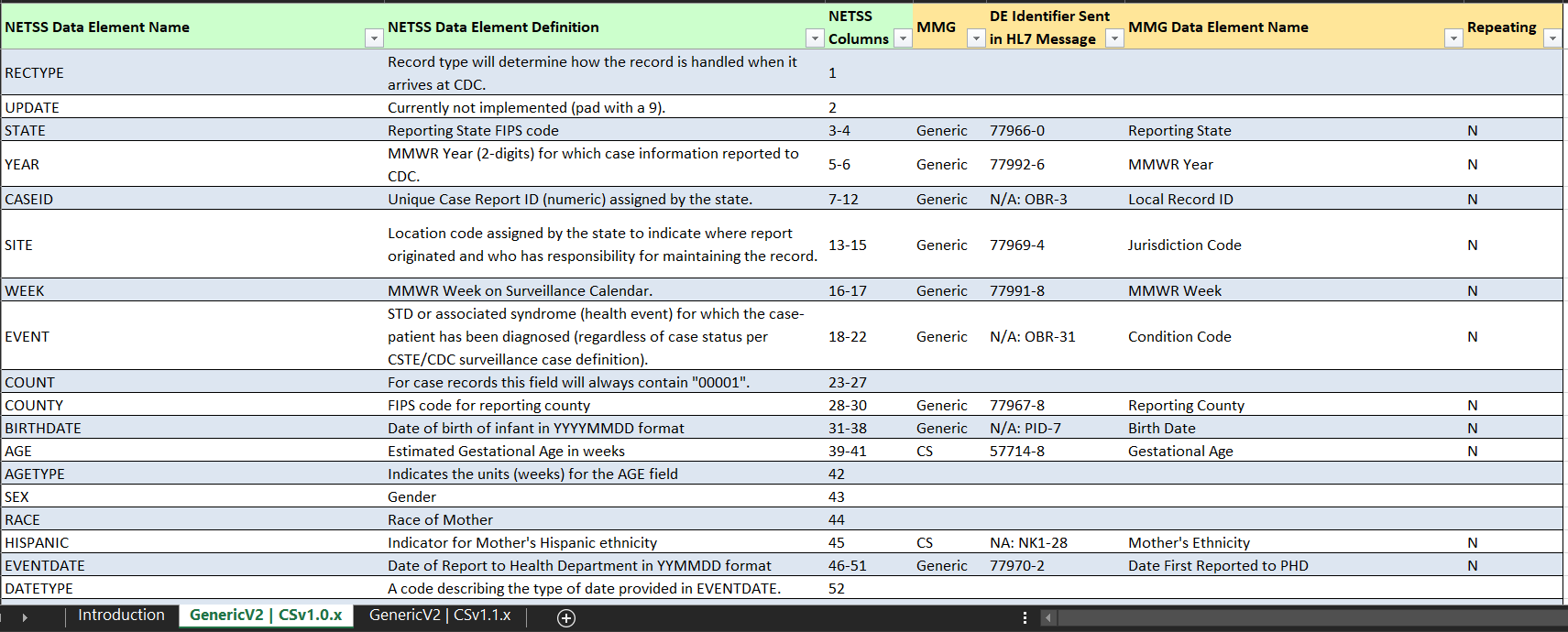 Questions?
Melissa Pagaoa: mpagaoa@cdc.gov	
Alejandro Perez: aperez@cdc.gov
Subscribe to monthly NNDSS newsletter (NMI Notes) at https://www.cdc.gov/nndss/trc/news/

Access the NNDSS Technical Resource Center at  
https://www.cdc.gov/nndss/trc/

Request NNDSS technical assistance or onboarding at
edx@cdc.gov 

Next NNDSS eSHARE is April 20, 2021 – details to come at
 https://www.cdc.gov/nndss/trc/onboarding/eshare.html